Dan planeta Zemlje
Kad je proglašen međunarodni Dan planeta Zemlje?
A) 22. travanj 1969
B) 12. ožujka 2015
C) 30. veljače 1000
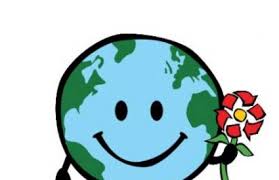 TOČNO 
NETOČNO 
Tko je prvi put predstavio ideju obilježavanja Dana Zemlje?
A) Ivo Josipović
B) Jackie Chan 
C) John McConnell
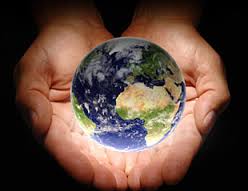 TOČNO 
NETOČNO 
Od koje se godine službeno obilježava Dan planeta Zemlje?
A) 1111.
B) 2013.
C)1992.
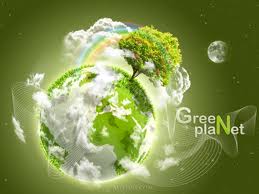 TOČNO 
NETOČNO 
Od koje se godine  u Hrvatskoj Dan planeta Zemlje organizirano obilježava?
A) 1635.
B) 1524.
C) 1990.
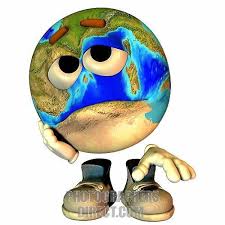 TOČNO 
NETOČNO 
U koliko se zemalja obilježava Dan planeta  Zemlje?
A) 132
B) 150
C) 241
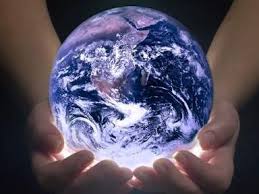 TOČNO 
NETOČNO 
U kojem gradu se prvi put upotrebio naziv Earth Day?
A) New York
B) San Francisco
C) Nova Gradiška
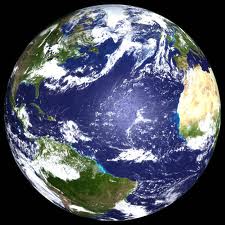 TOČNO 
NETOČNO 
IZRADILI:

DENIS RAŠIĆ 
MARIO MARUŠIĆ 
LUKA SREMAC 